CAPHE group meeting
FODO Analysis & Booster Injection efficiency investigation
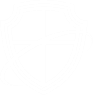 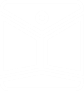 Junha Kim
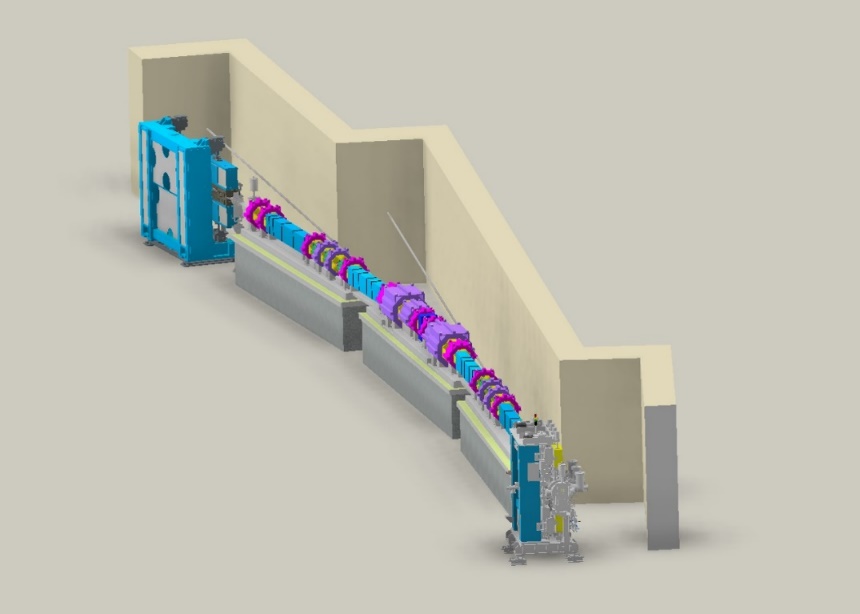 Jan 17th, 2025
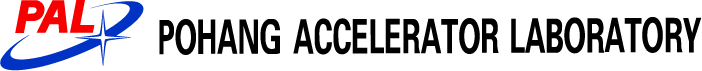 CAPHE group meeting
Mismatch result between analytic formula & AT
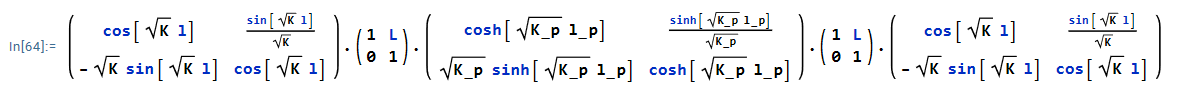 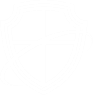 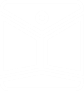 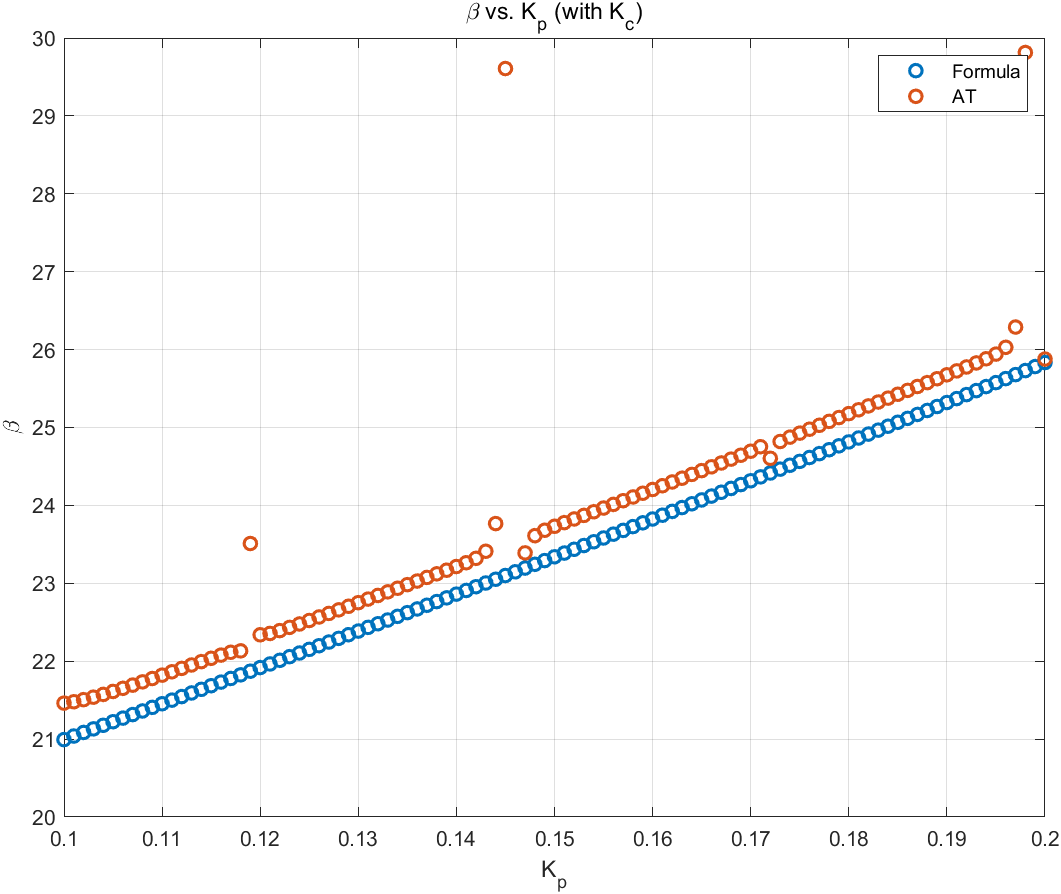 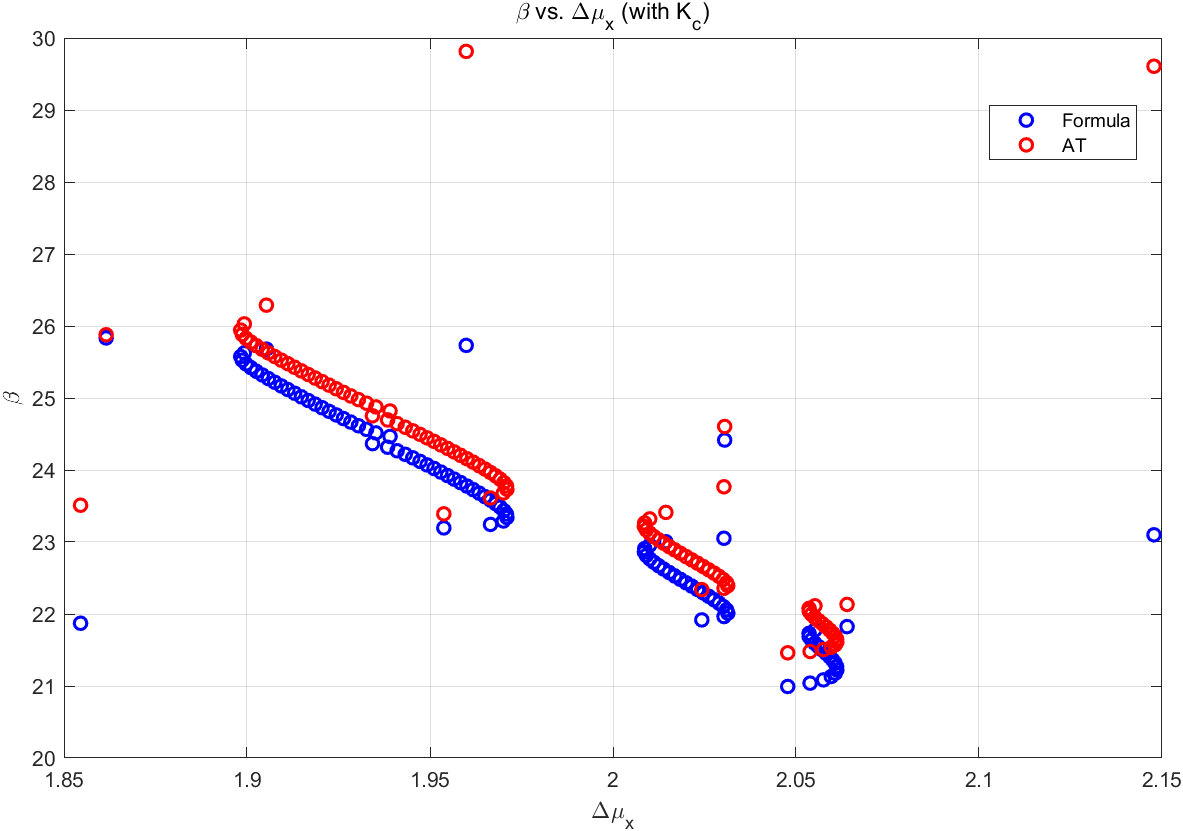 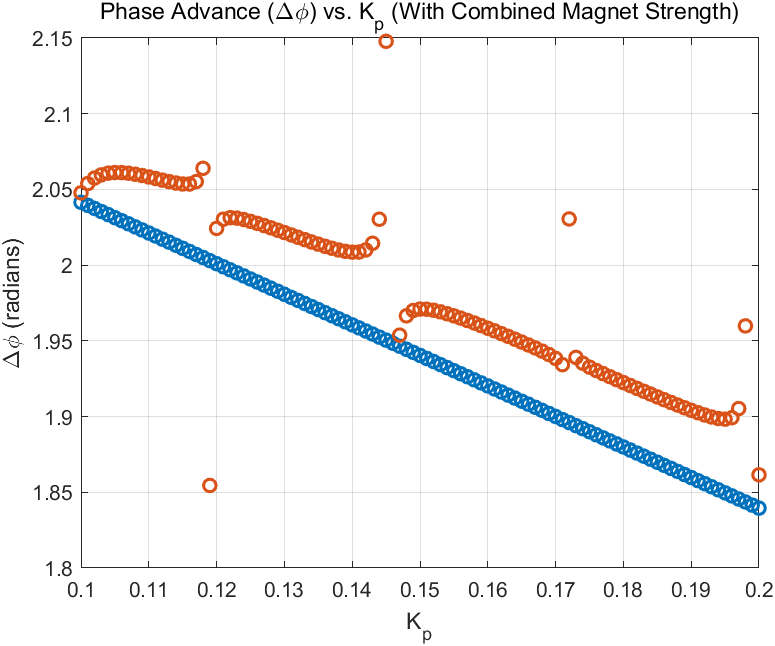 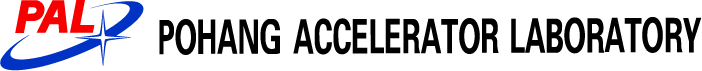 CAPHE group meeting
Symplectic Approximation of Maps
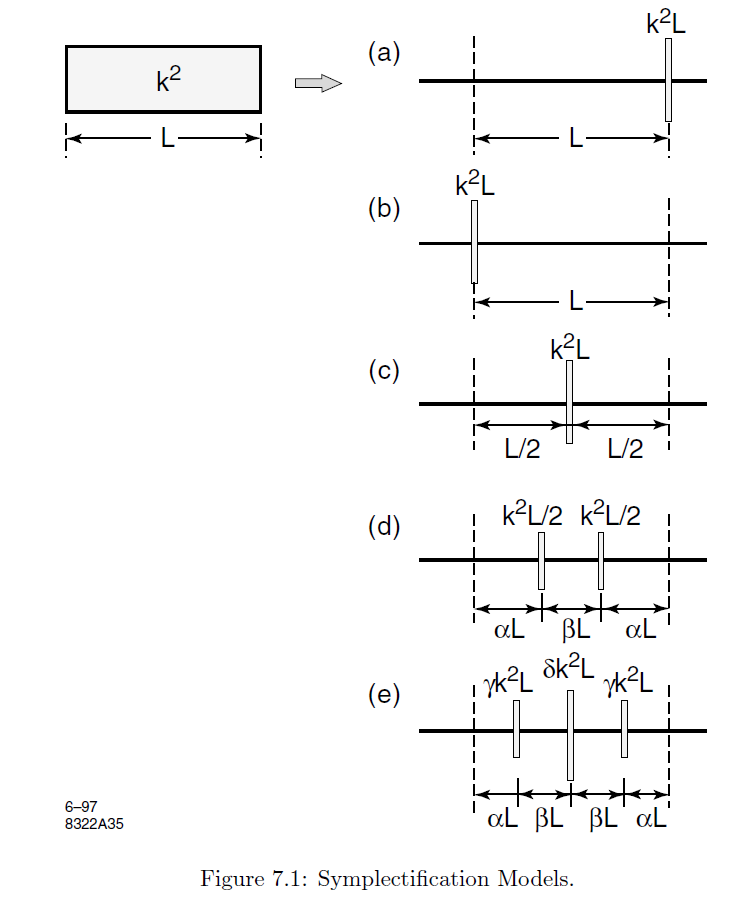 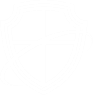 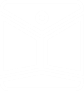 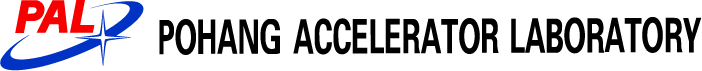 CAPHE group meeting
Symplectic Approximation of Maps
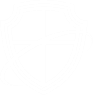 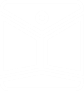 4 unknowns, 5 equations.
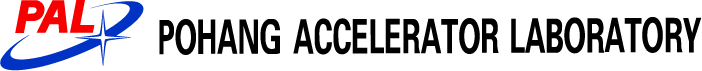 CAPHE group meeting
Symplectic Approximation of Maps in AT
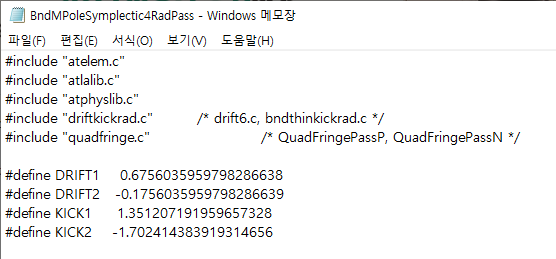 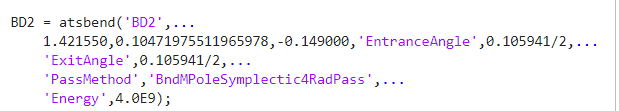 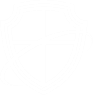 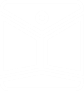 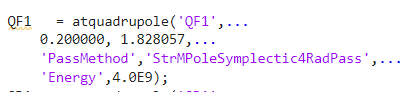 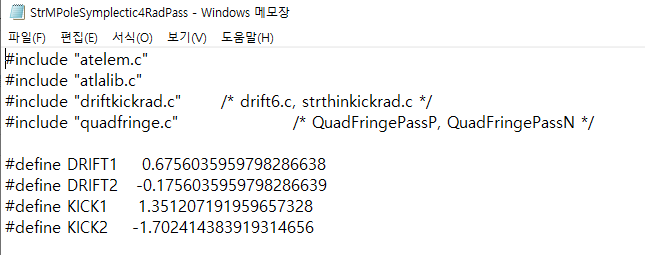 In AT, the magnet divide N parts first. Then each part calculated by symplectic approximation of maps
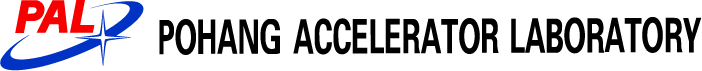 CAPHE group meeting
Symplectic Approximation of Maps in AT
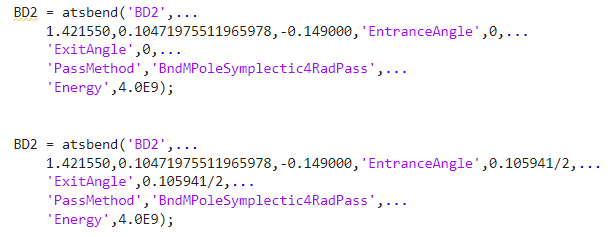 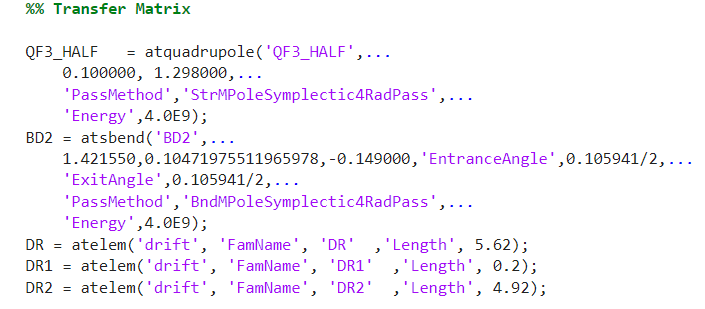 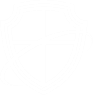 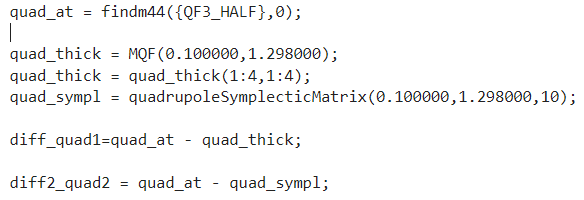 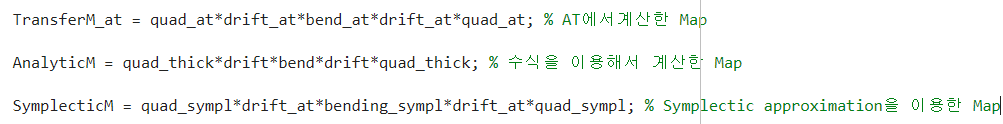 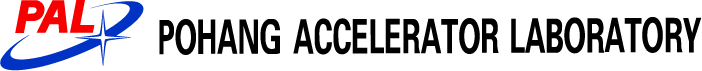 CAPHE group meeting
Quad & Bending comparison
Quad
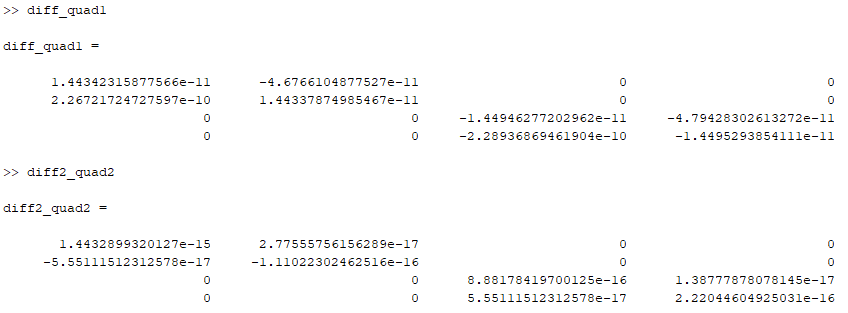 AT vs Analytic
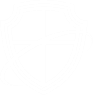 AT vs Symplectic
Bending
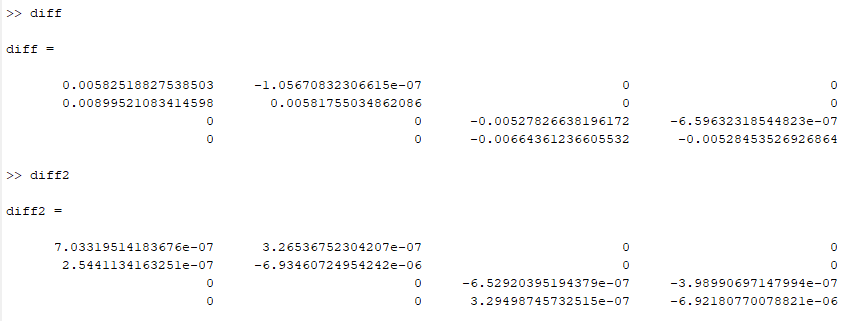 AT vs Analytic
AT vs Symplectic
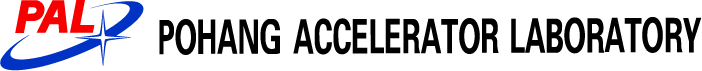 CAPHE group meeting
Transfer matrix comparison
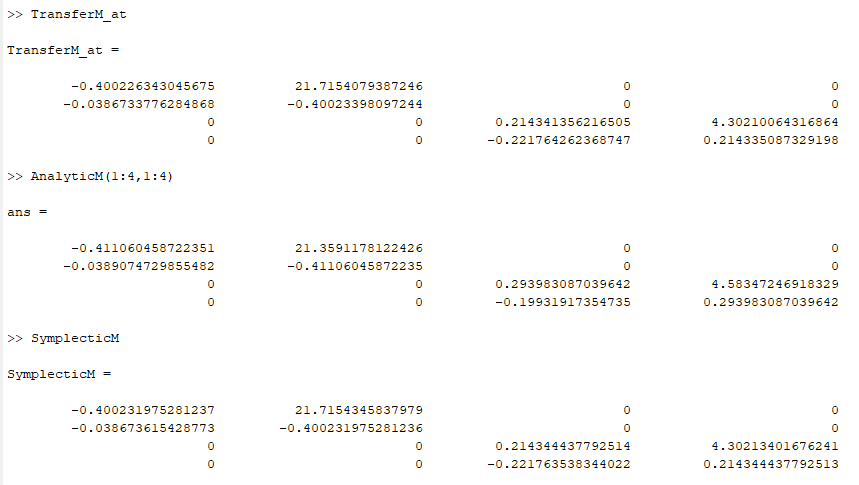 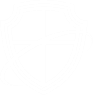 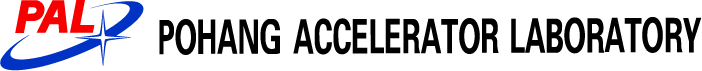 CAPHE group meeting
Phase space & beta function
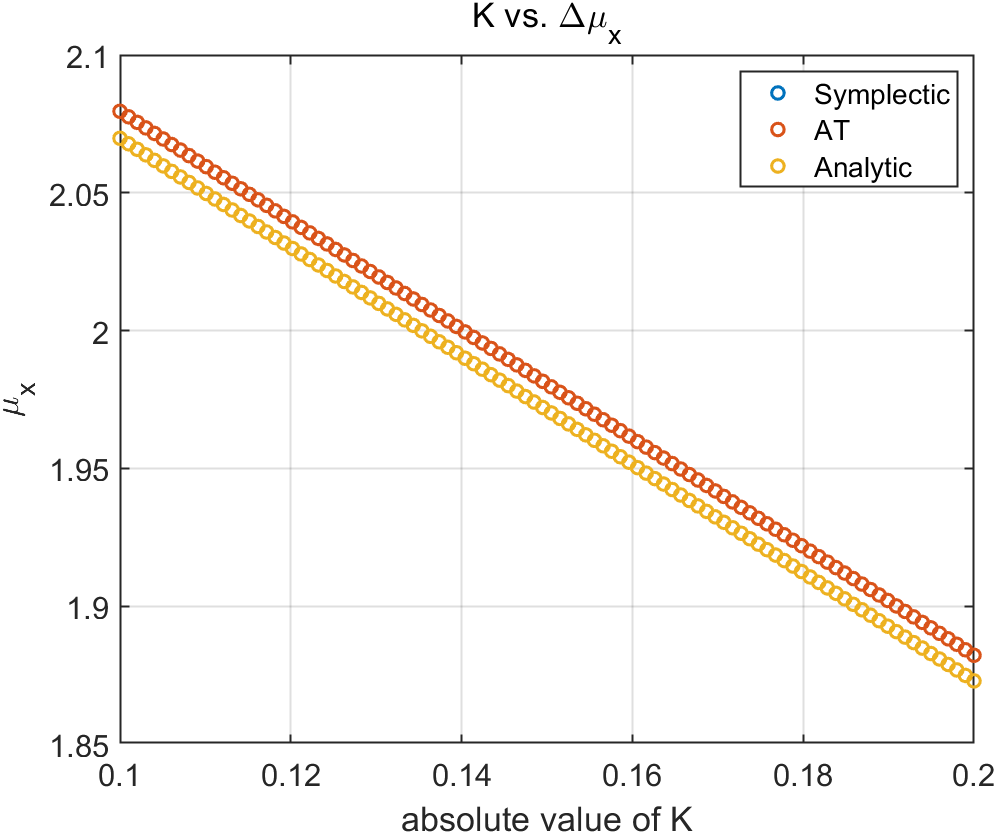 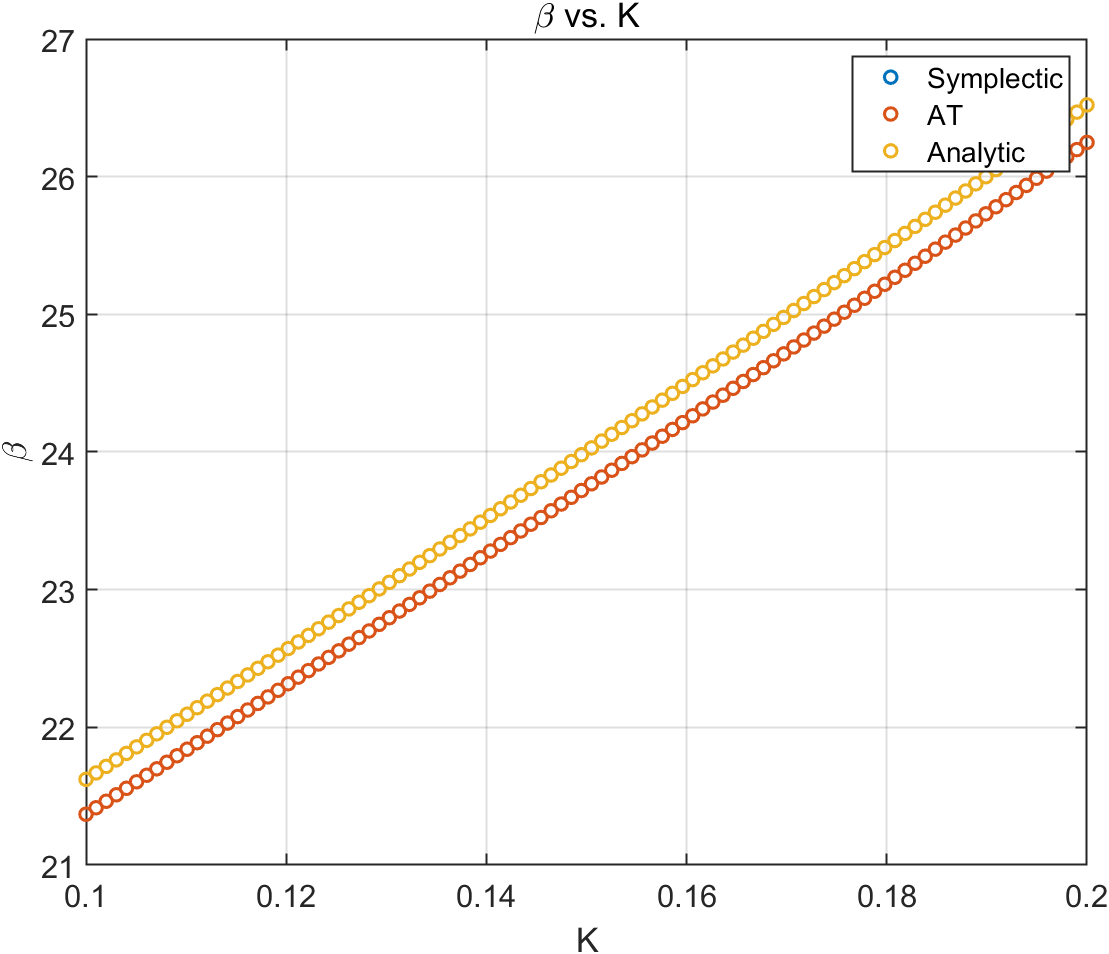 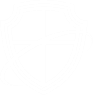 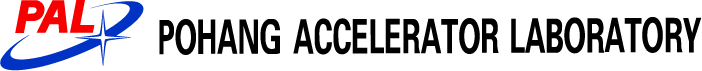 CAPHE group meeting
Beta function calculation across various tunes
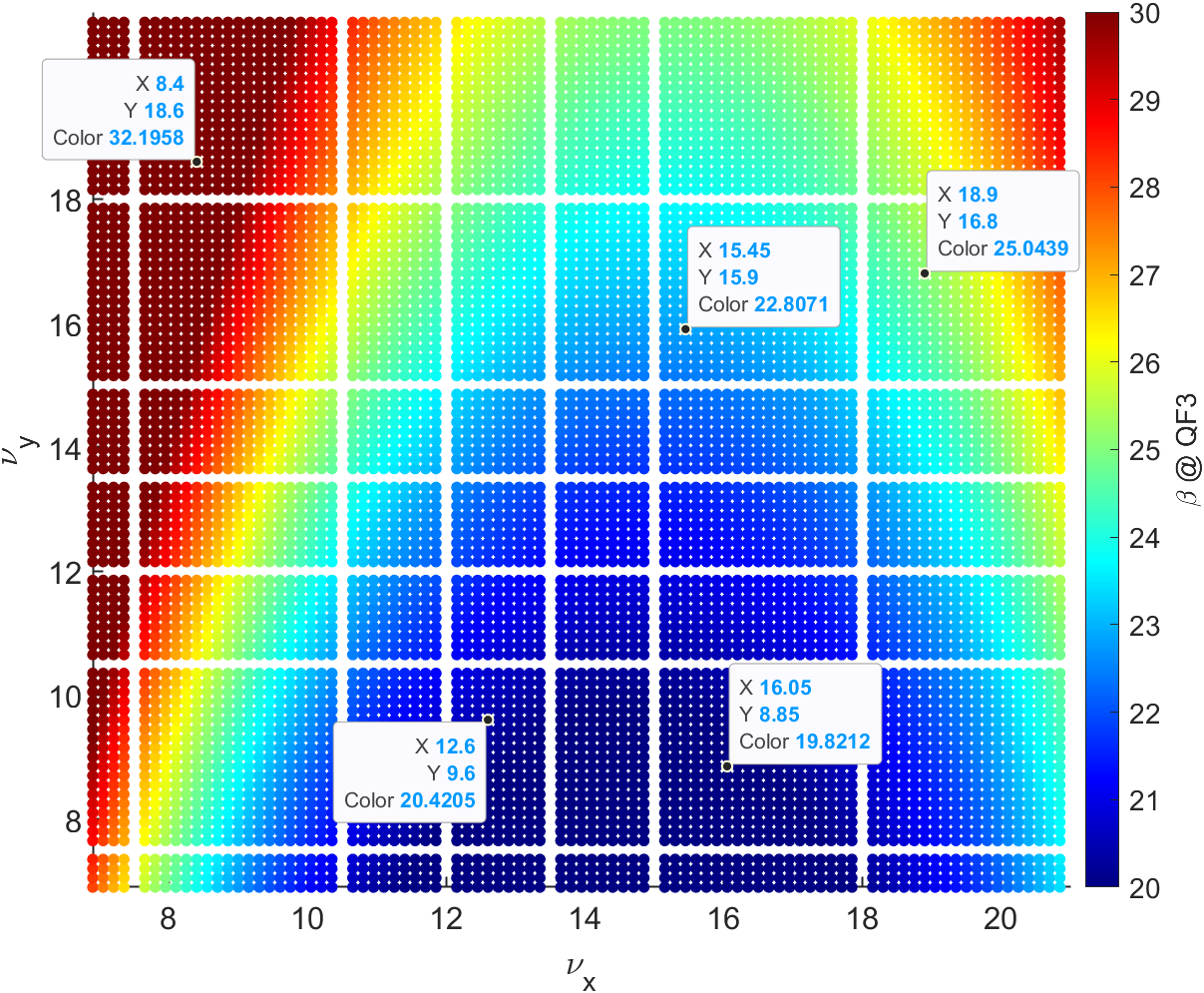 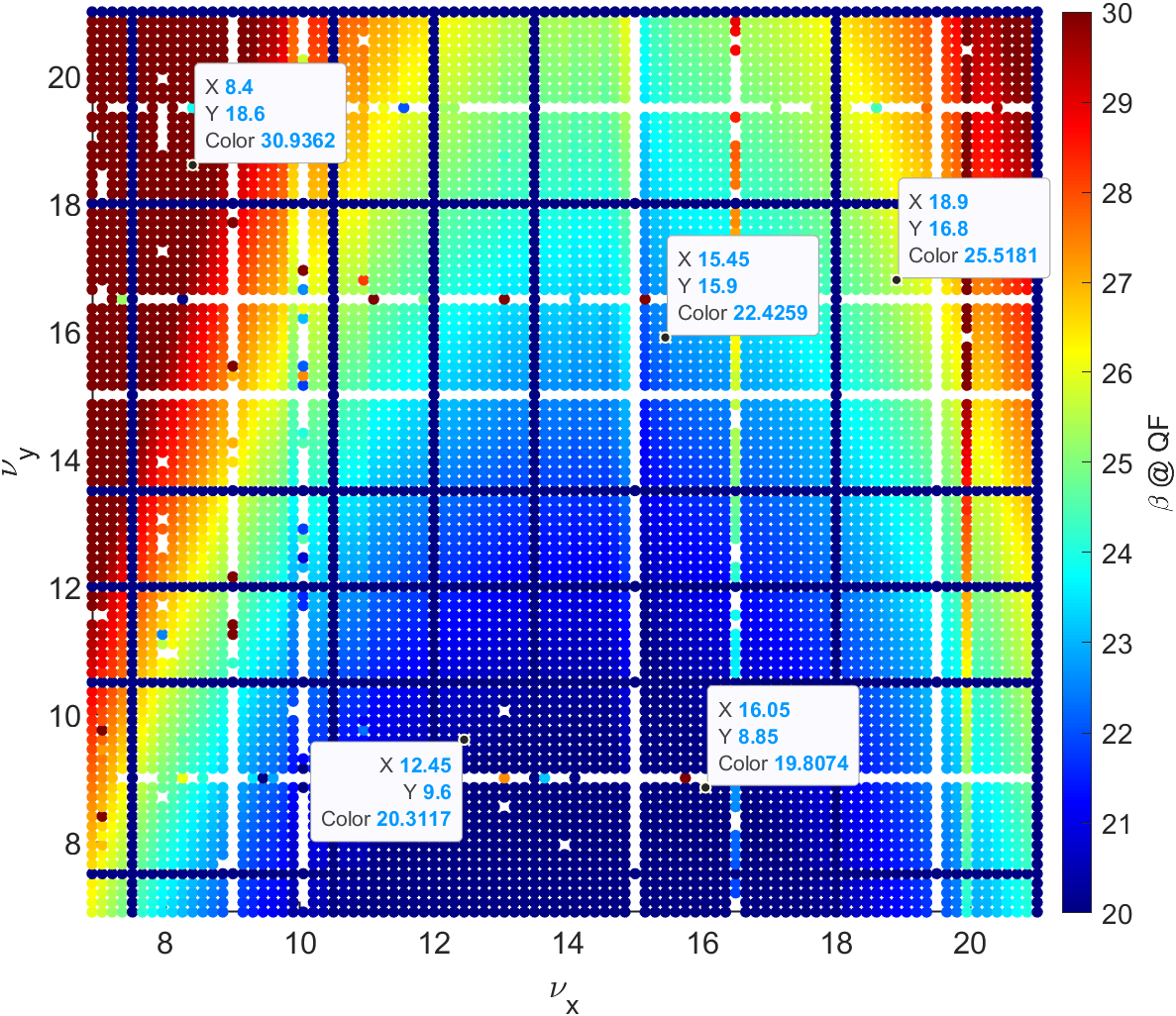 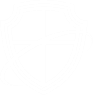 Beta calculation using Analytic calculation
Beta calculation using AT Function
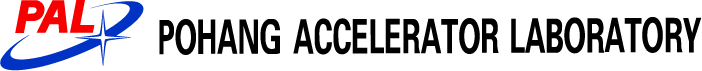 CAPHE group meeting
Beta function calculation across various tunes
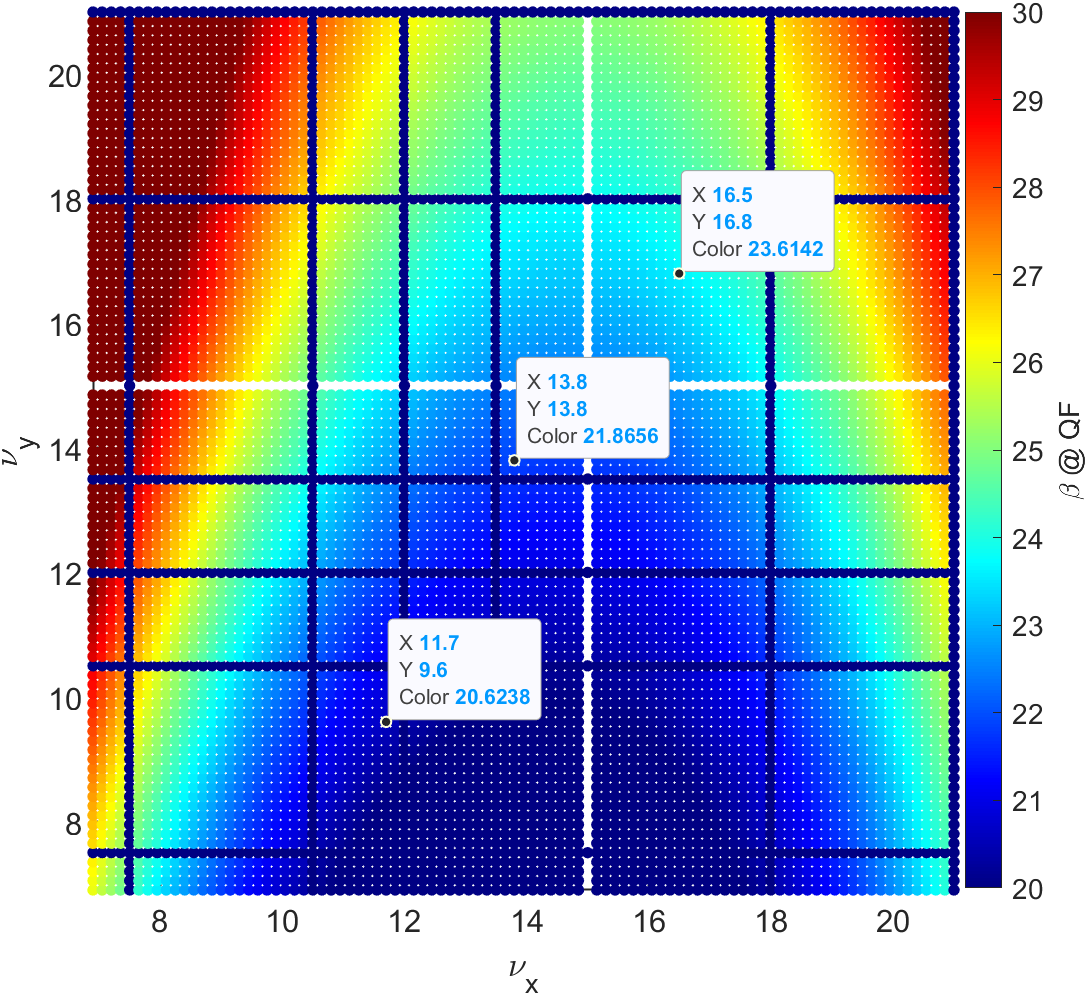 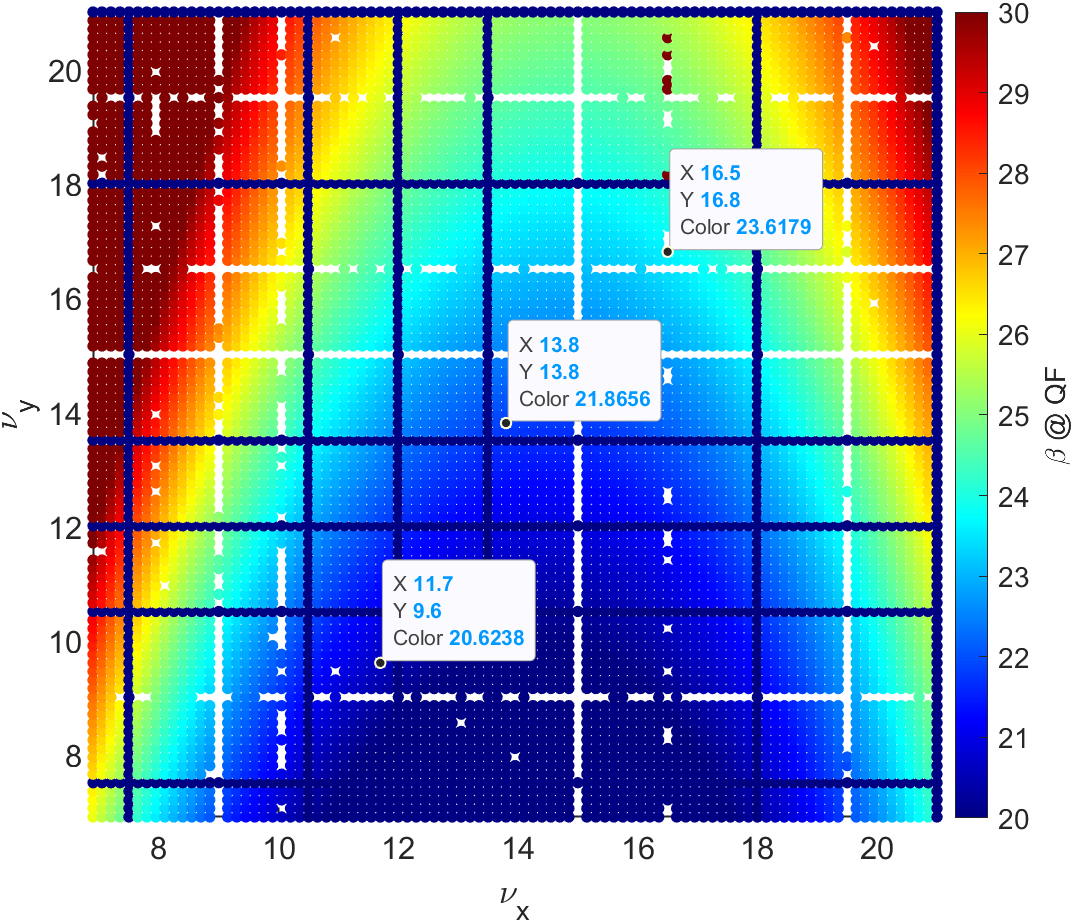 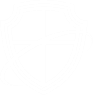 Beta calculation using AT Function
Beta calculation using Symplectic Approximation
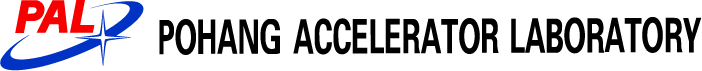 CAPHE group meeting
Beta function calculation at Sextupoles
Calculation point of the beta function shown in the previous slide
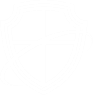 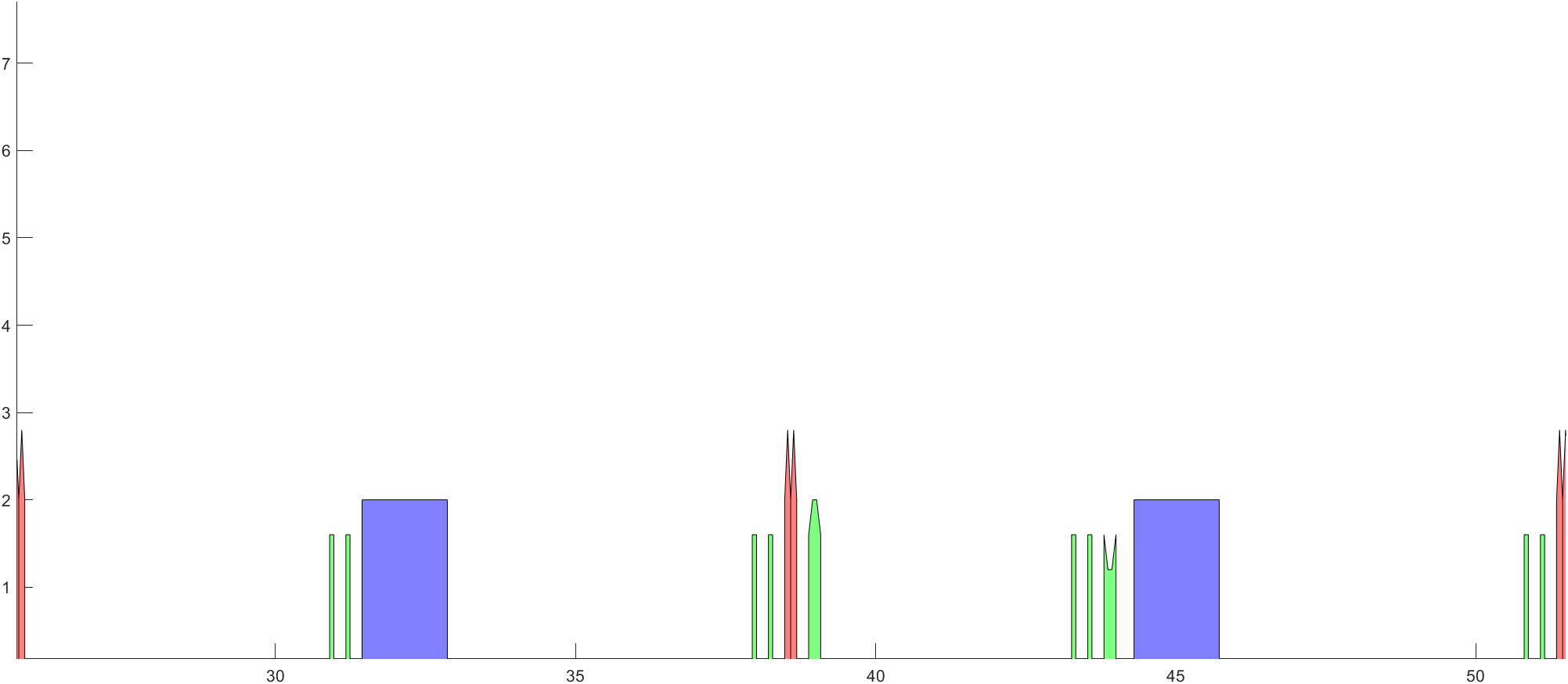 SD
SF
Corrector
Corrector
Corrector
Corrector
BD(QD)
QF
QF
BD(QD)
QF
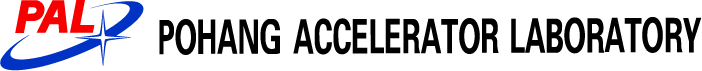 CAPHE group meeting
Horizontal amplitude tuneshift across various tunes
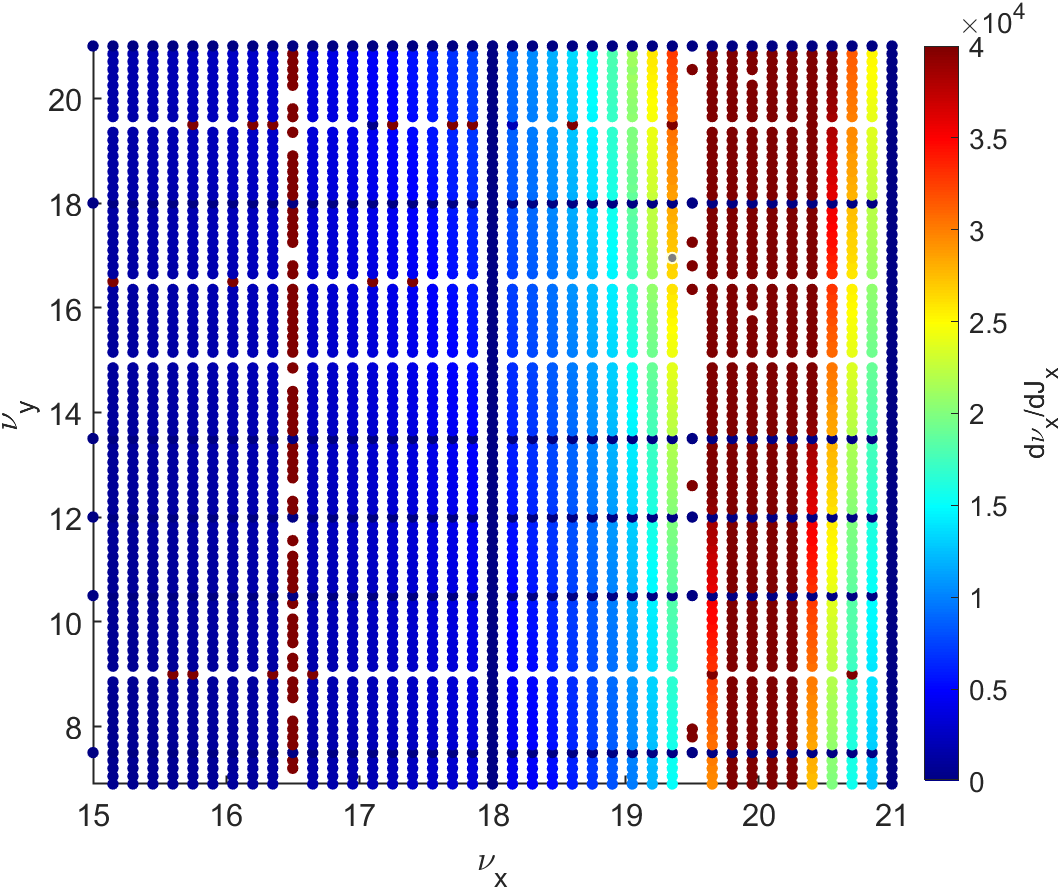 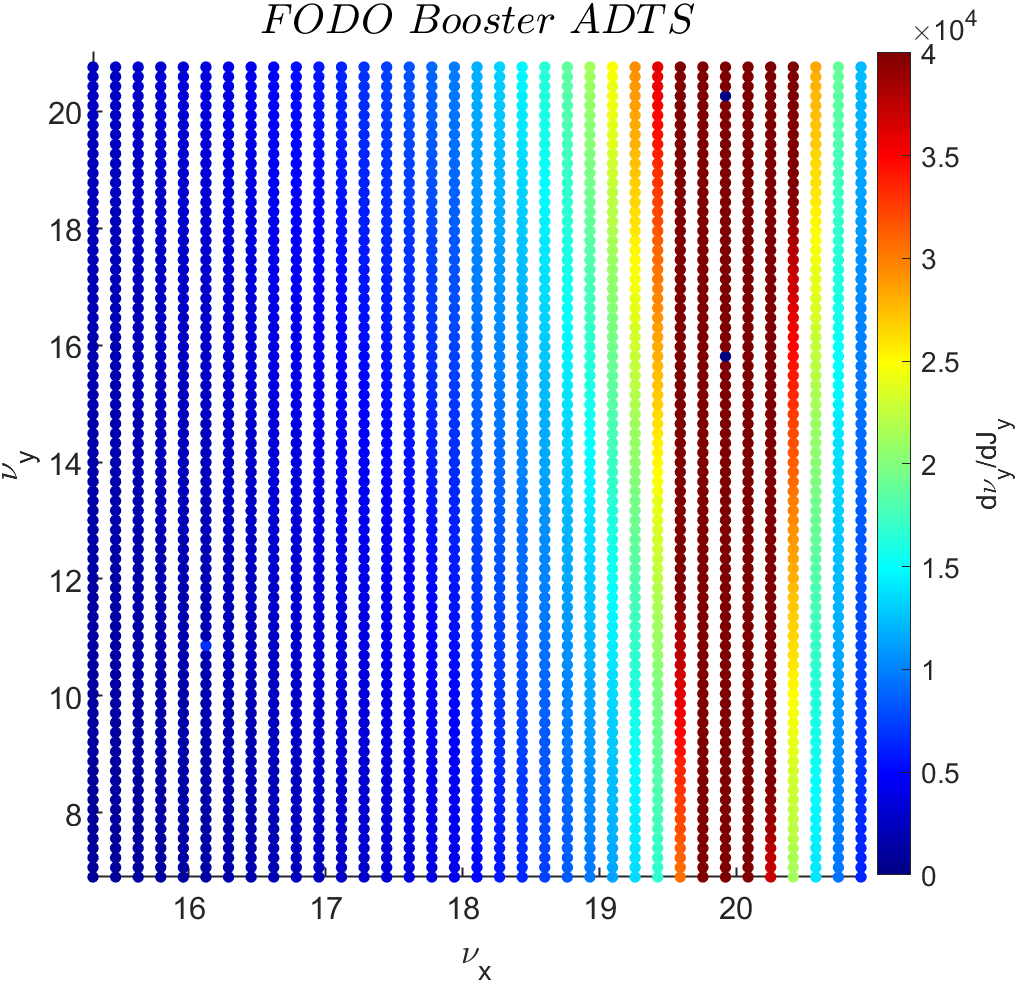 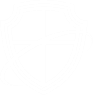 Calculation using Symplectic Approximation
Calculation using AT Function
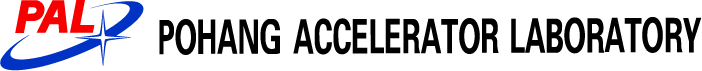 CAPHE group meeting
Injection Efficiency VS Injected Beam Emittance
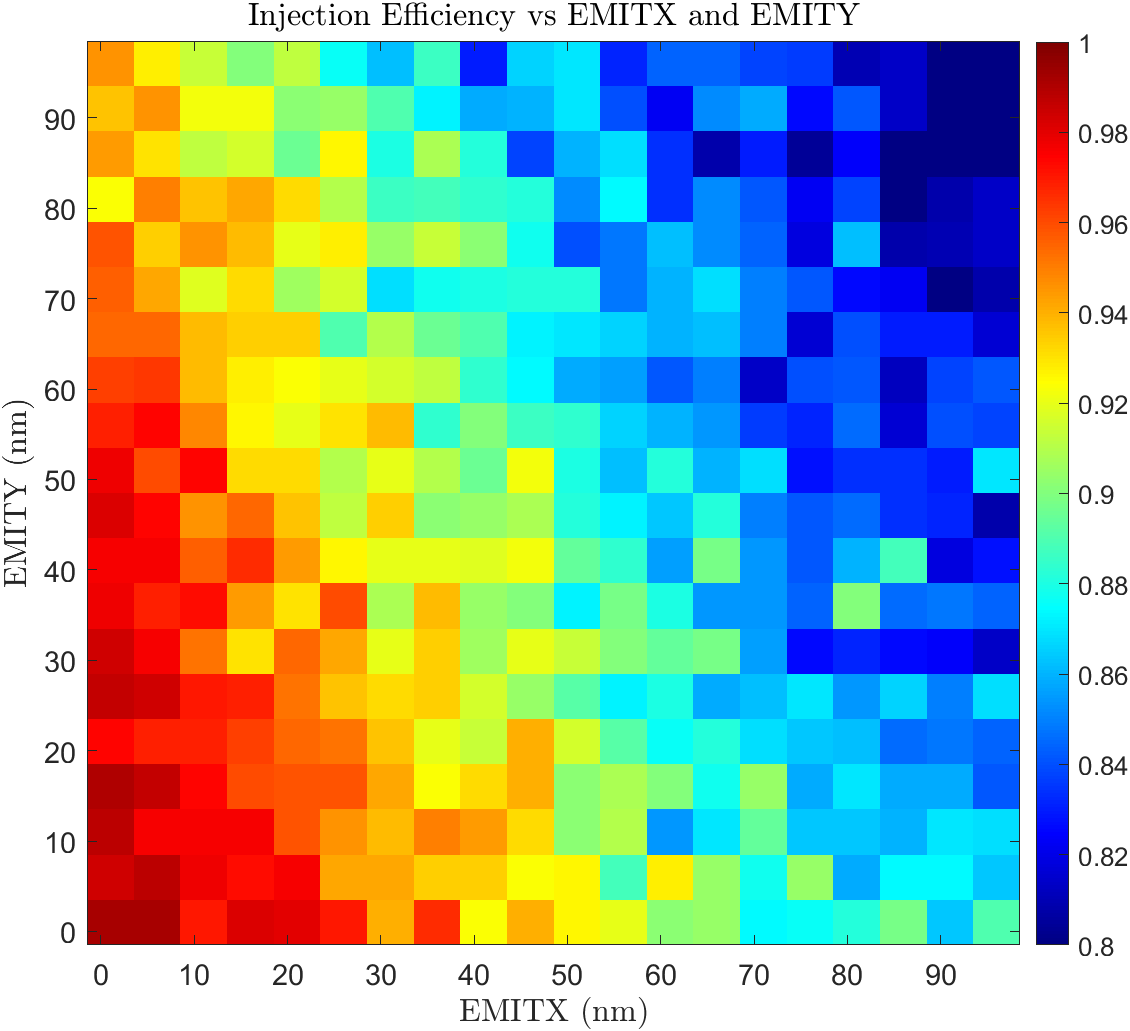 Choosing average value of DA areas from DAs of 56 error seeds 

Injection point is fixed.
X = -6mm
X’ = 0.0 rad

The horizontal/vertical (H/V) emittance varies from 0 to 100 nm.


The horizontal and vertical emittance achieves an injection efficiency of over 98% around 10 nm
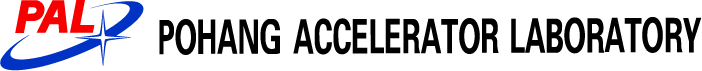 CAPHE group meeting
Injection Efficiency with Emittance Exchange (DA area 하위 20% seed)
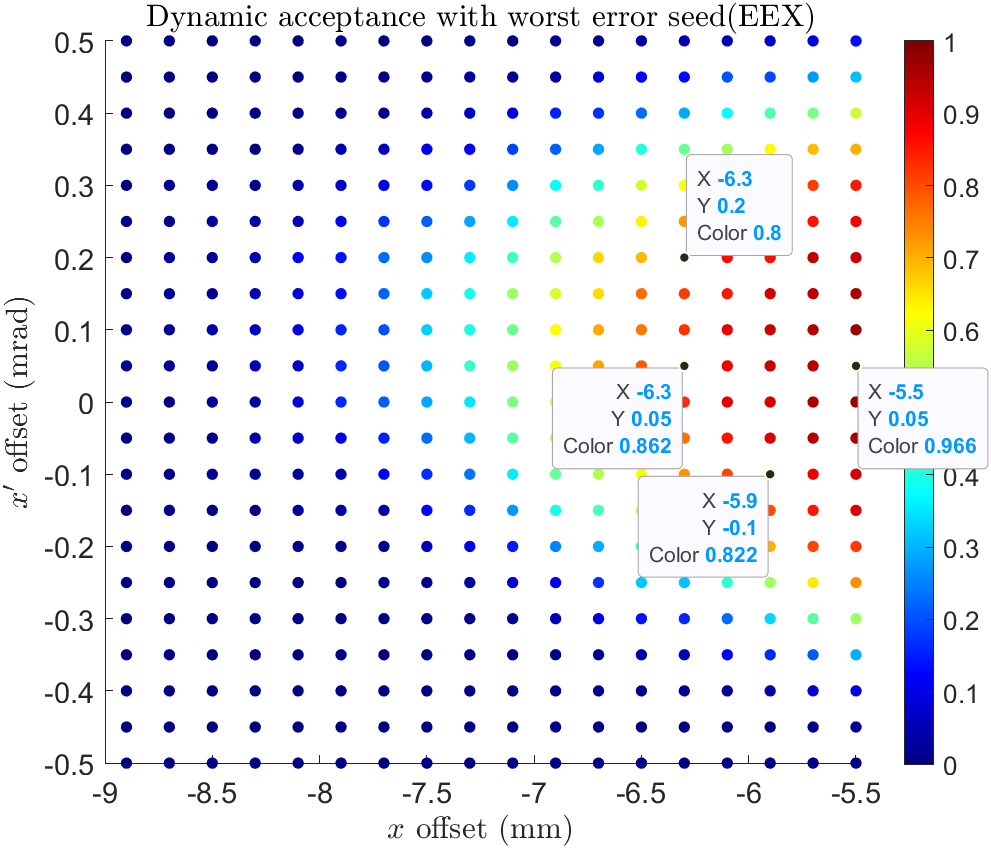 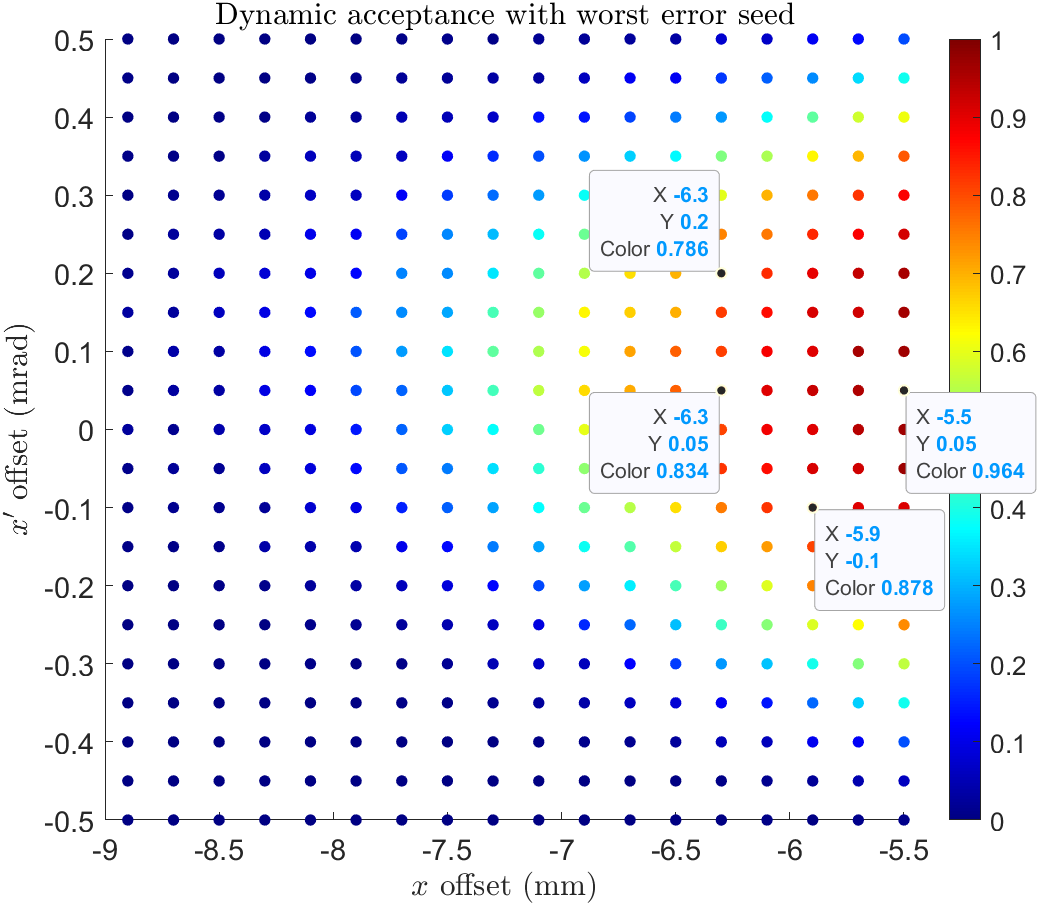 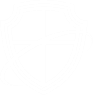 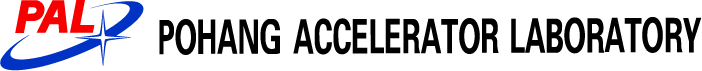 CAPHE group meeting
Injection Efficiency with Emittance Exchange (DA area worst seed)
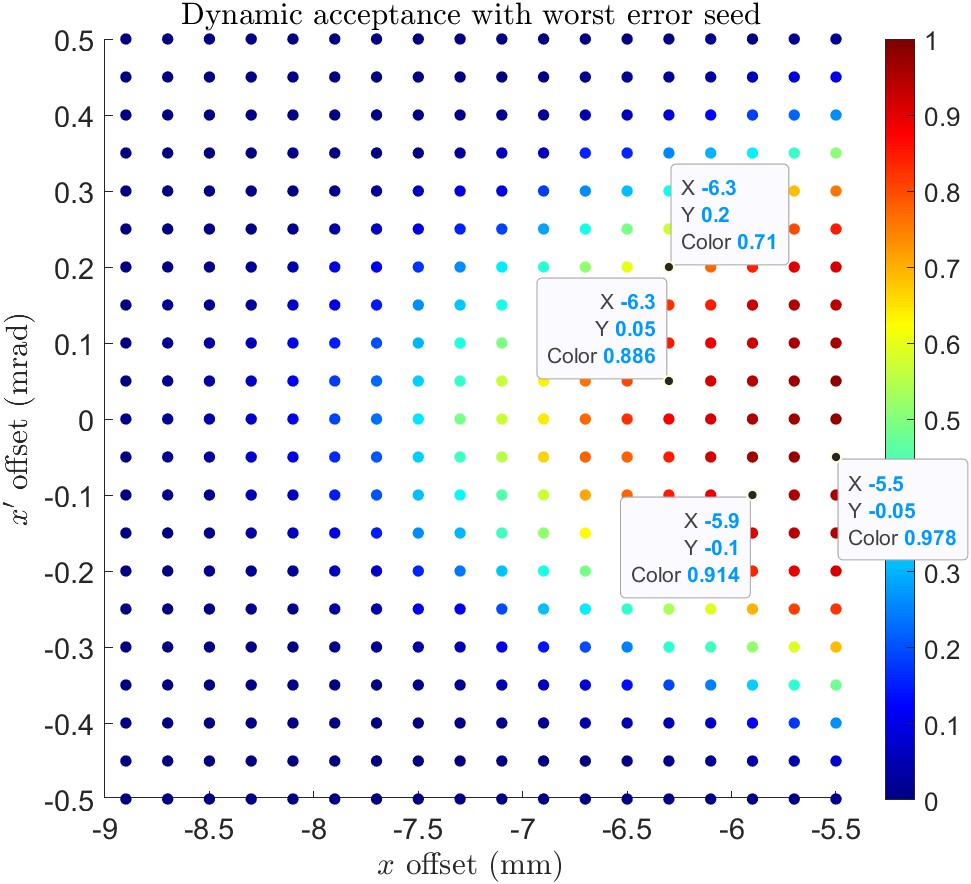 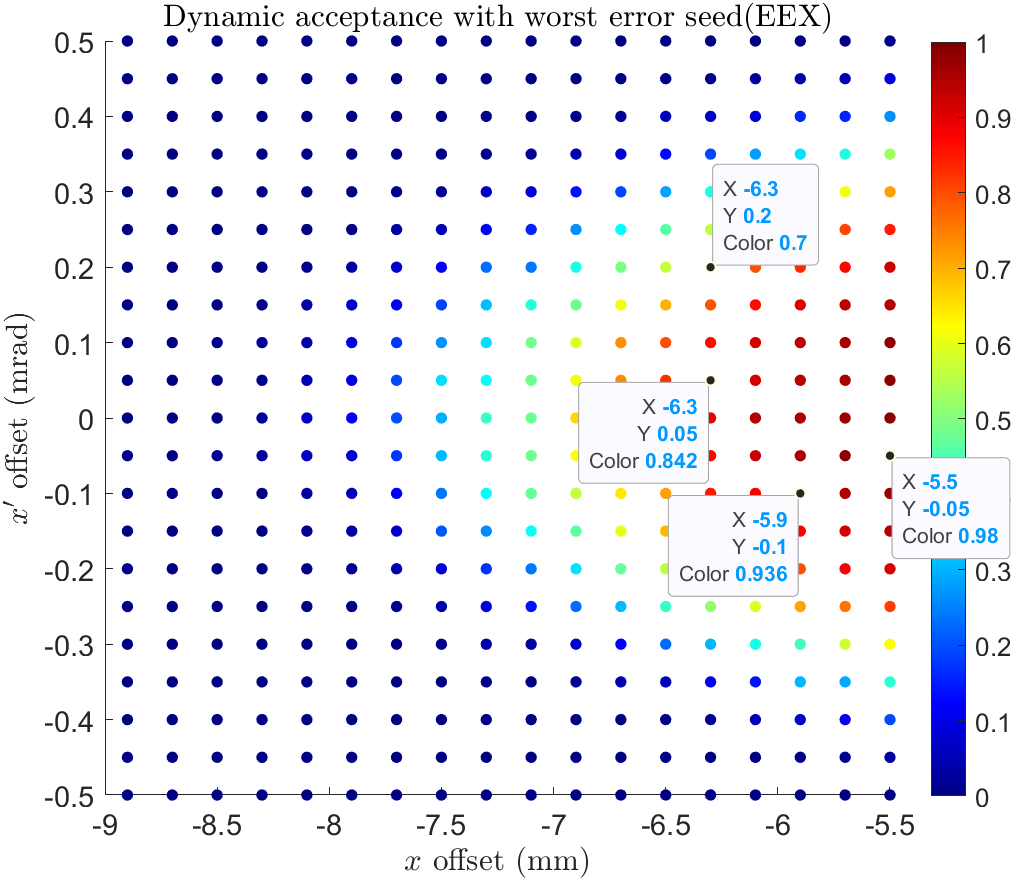 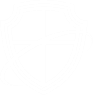 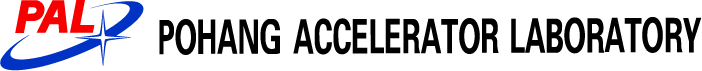 Thank you!
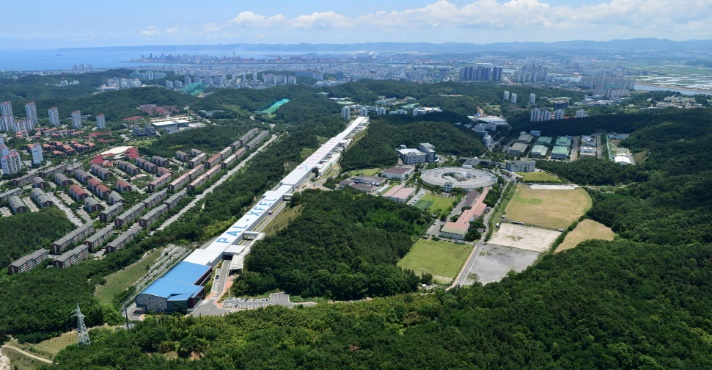 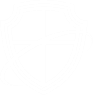 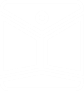 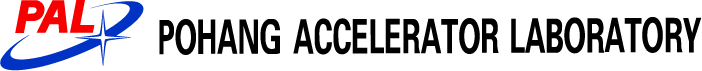